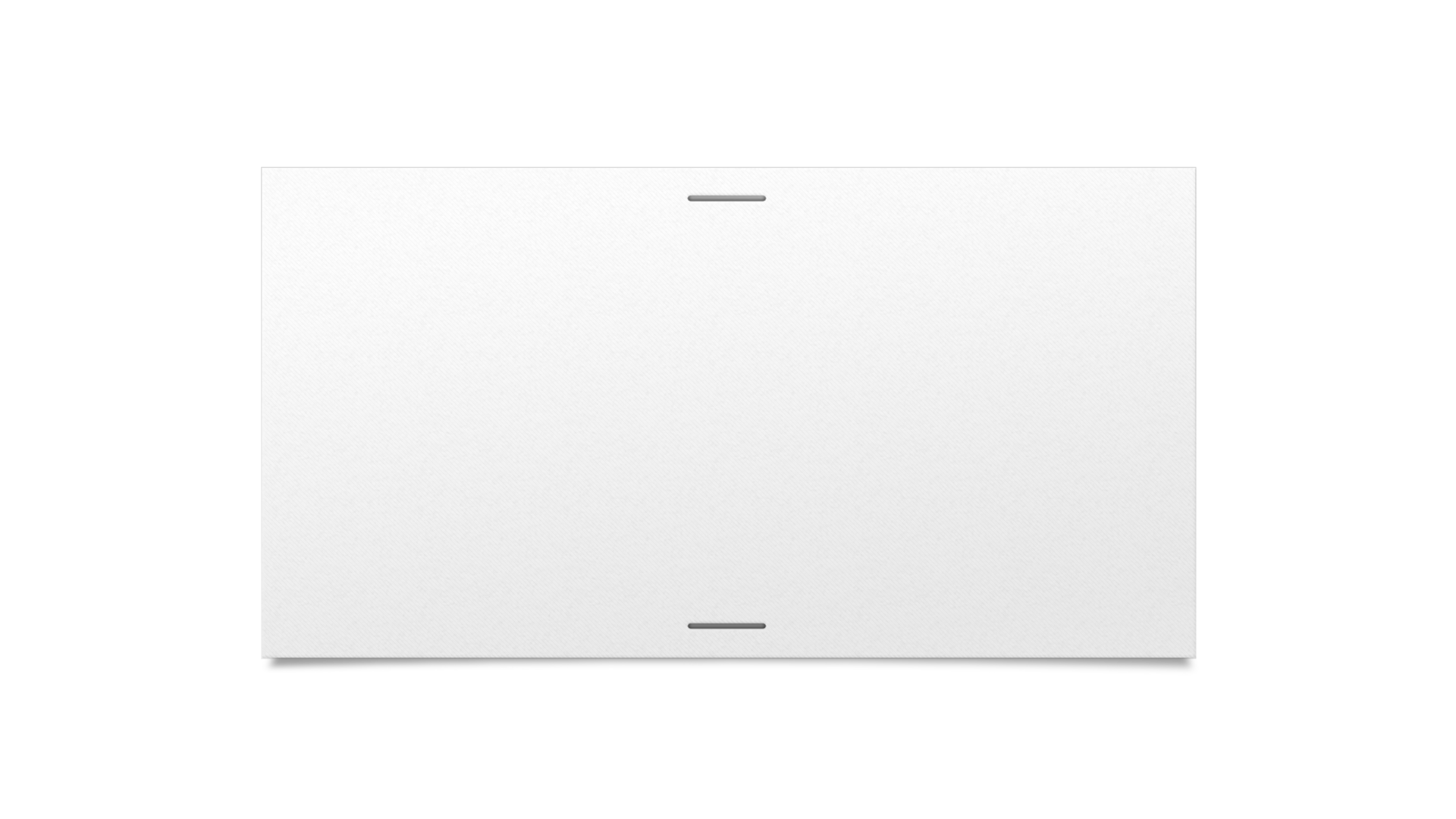 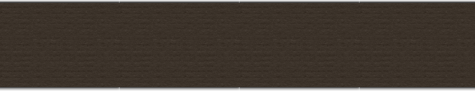 MID COUNTY CIVIC ASSOCIATION OF PRINCE WILLIAMPRESENTATION BY PRIMELAND, LLC
Proffer Condition Amendment to REZ #1989-0074 (RZPA 2020-00037)
GPIN #8192-76-5856
DECEMBER 17, 2020
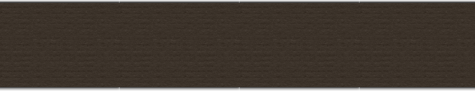 Project Team

	Fundi Choudry, Owner representative

	Giff Hampshire, Blankingship & Keith, legal

	John Wright, Bohler, Engineering 

	DBI, Architects

	WSSI, Environmental
Application in a Nutshell

	Proffer Condition Amendment for 2.53 portion of 24.5-	acre 1990 office park rezoning never constructed

	Eliminate office use requirement to allow retail with 	potential residential as second phase or together

	Allow potential residential units on second and third 	floor of retail as allowed by ZO § 32-400.25

	Modify 1990 GDP with by new GDP consistent with 	the above and with new Dale City Sector Plan and ZO 

	Result is Development Consistent with Dale City Sector 	Plan and Zoning Ordinance.
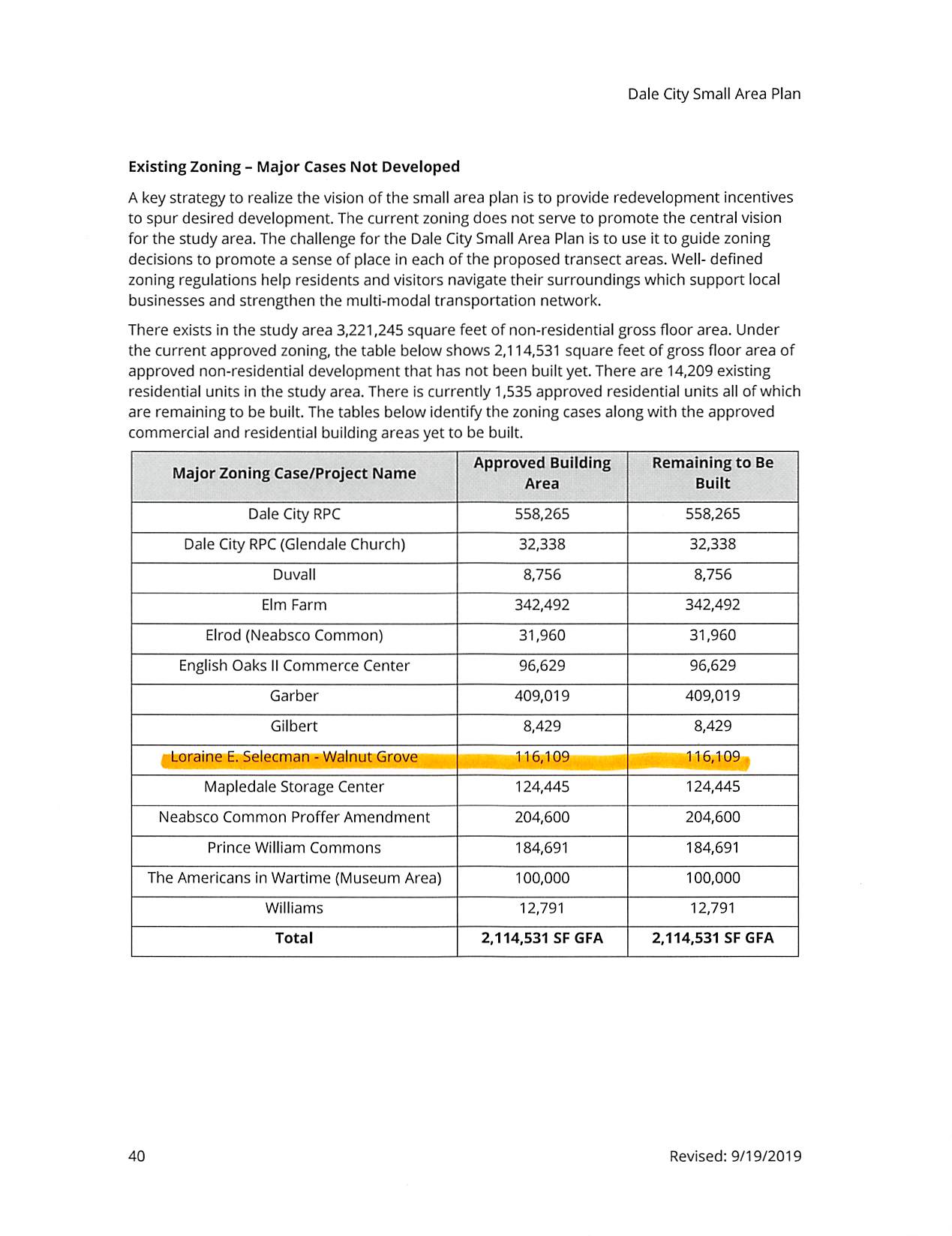 Procedural Posture

Preapplication Meetings with Staff 11/21/19 and 03/19/20

Meeting with Supervisor Angry’s Office 04/2/20

Application Submitted 7/9/20

Comments Received 9/03/20

Post Submission Meeting 9/15/20

Second Submission 11/23/20
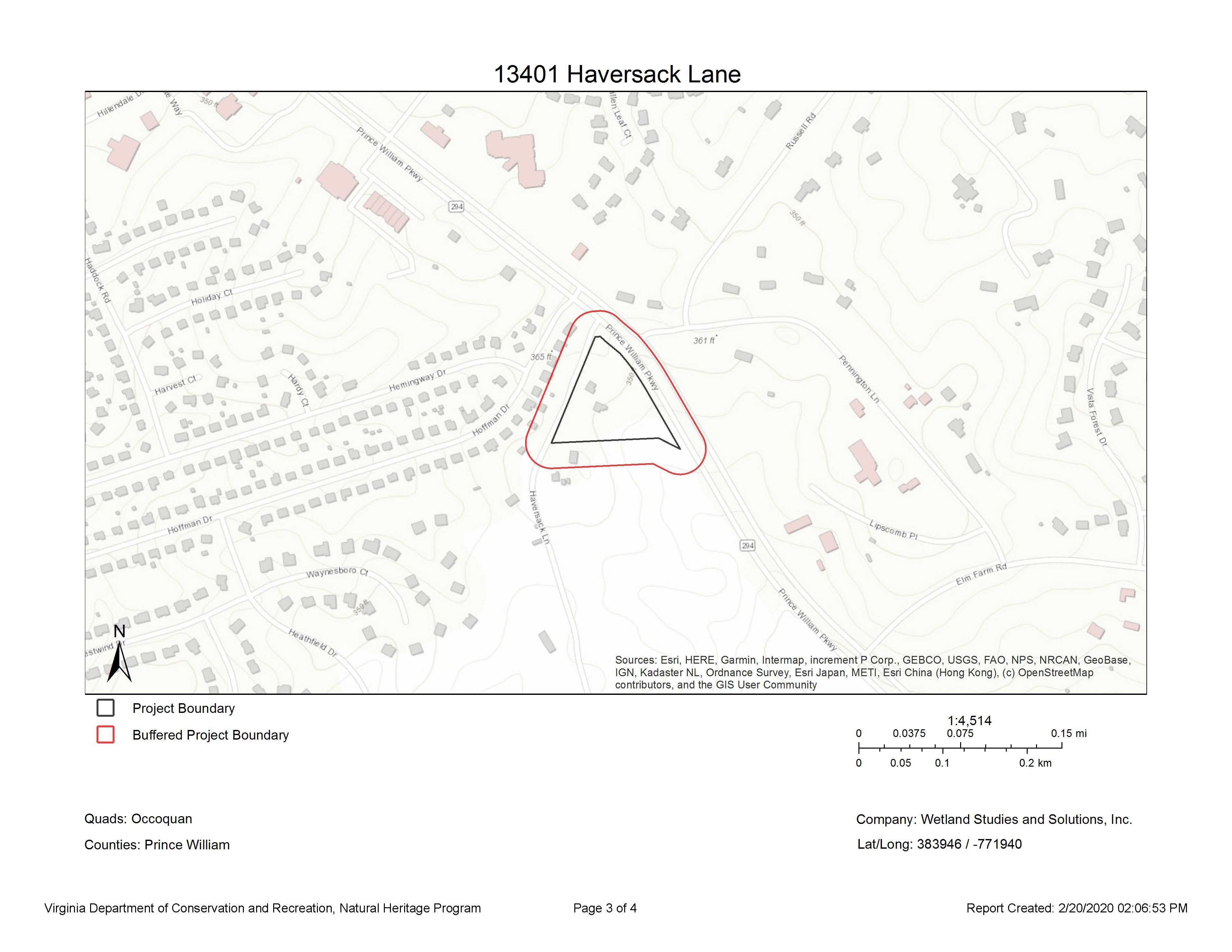 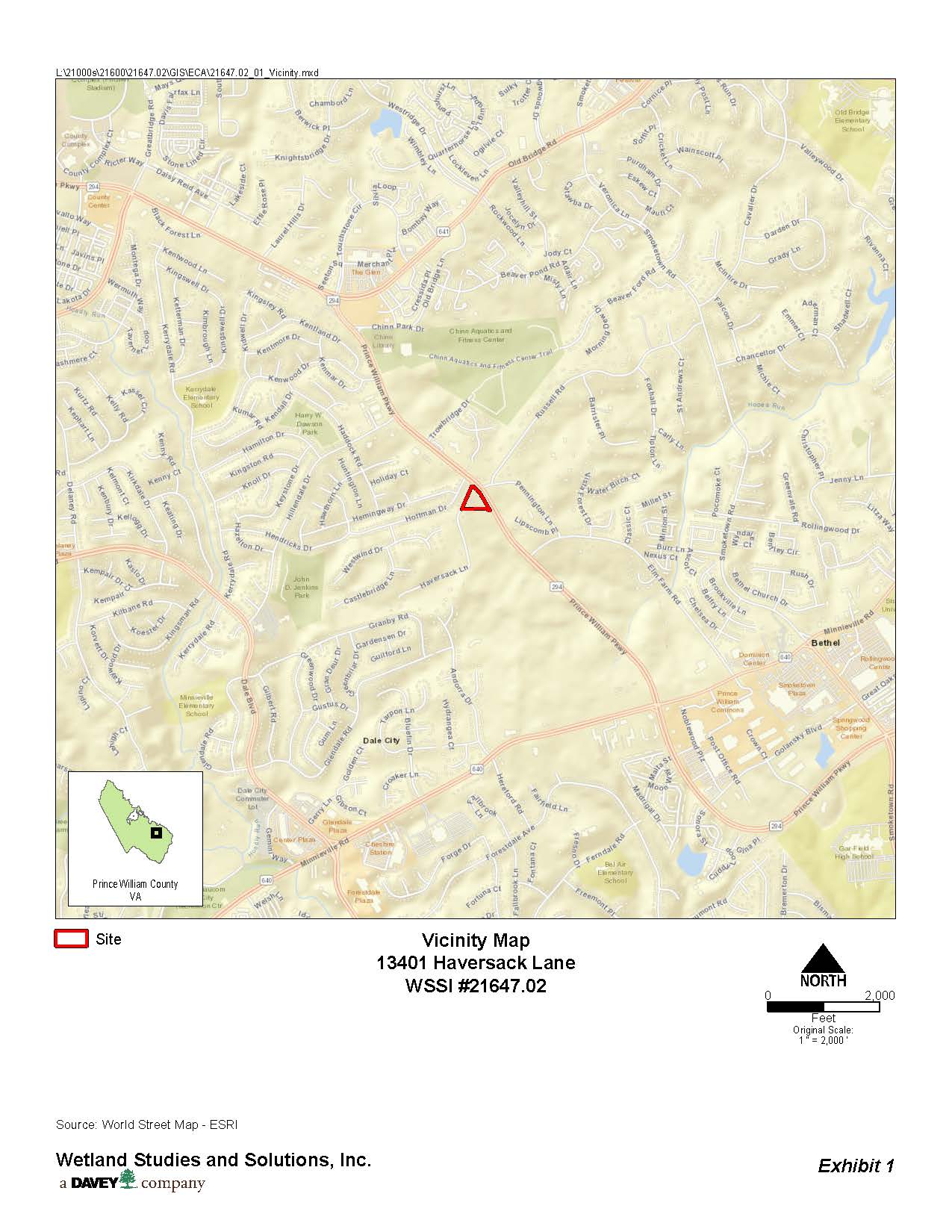 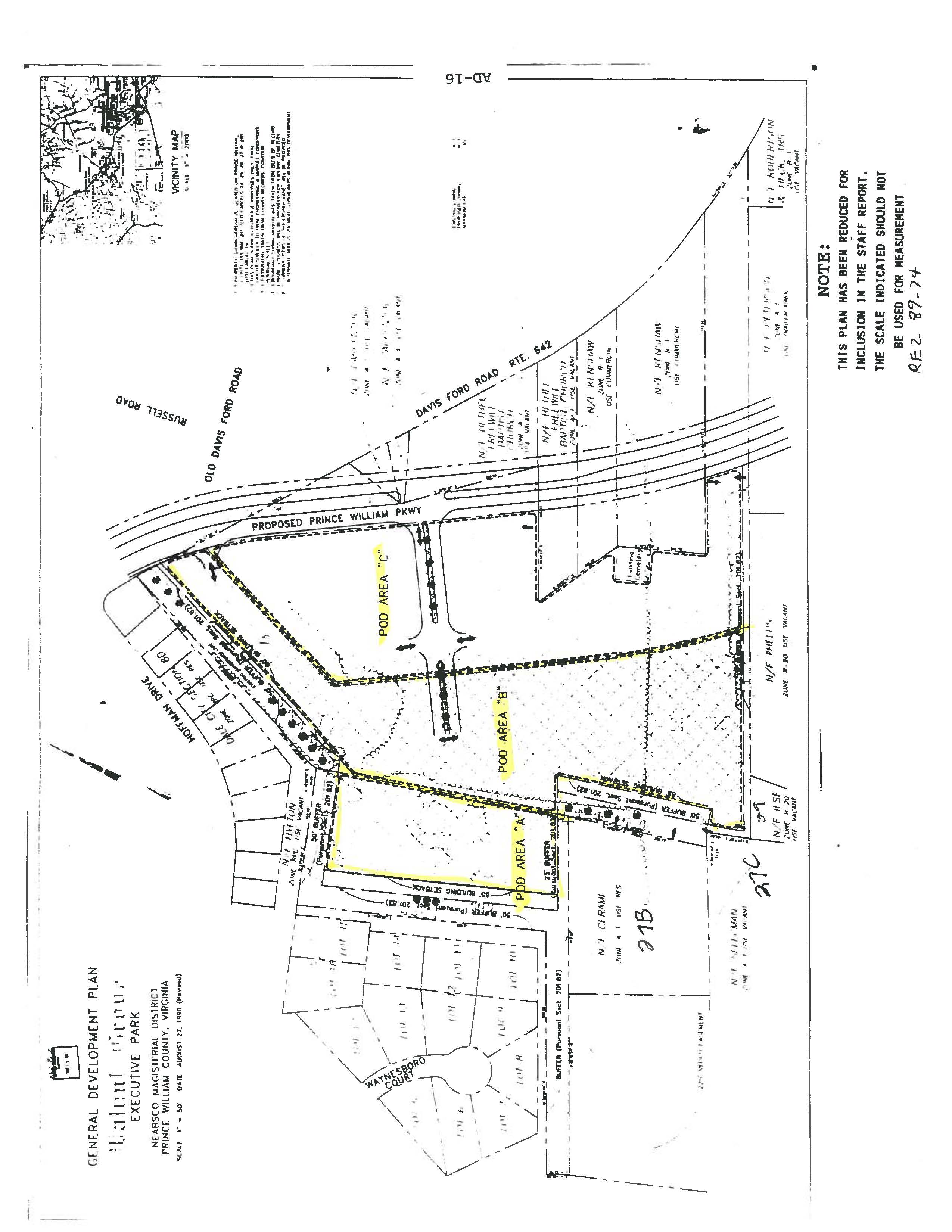 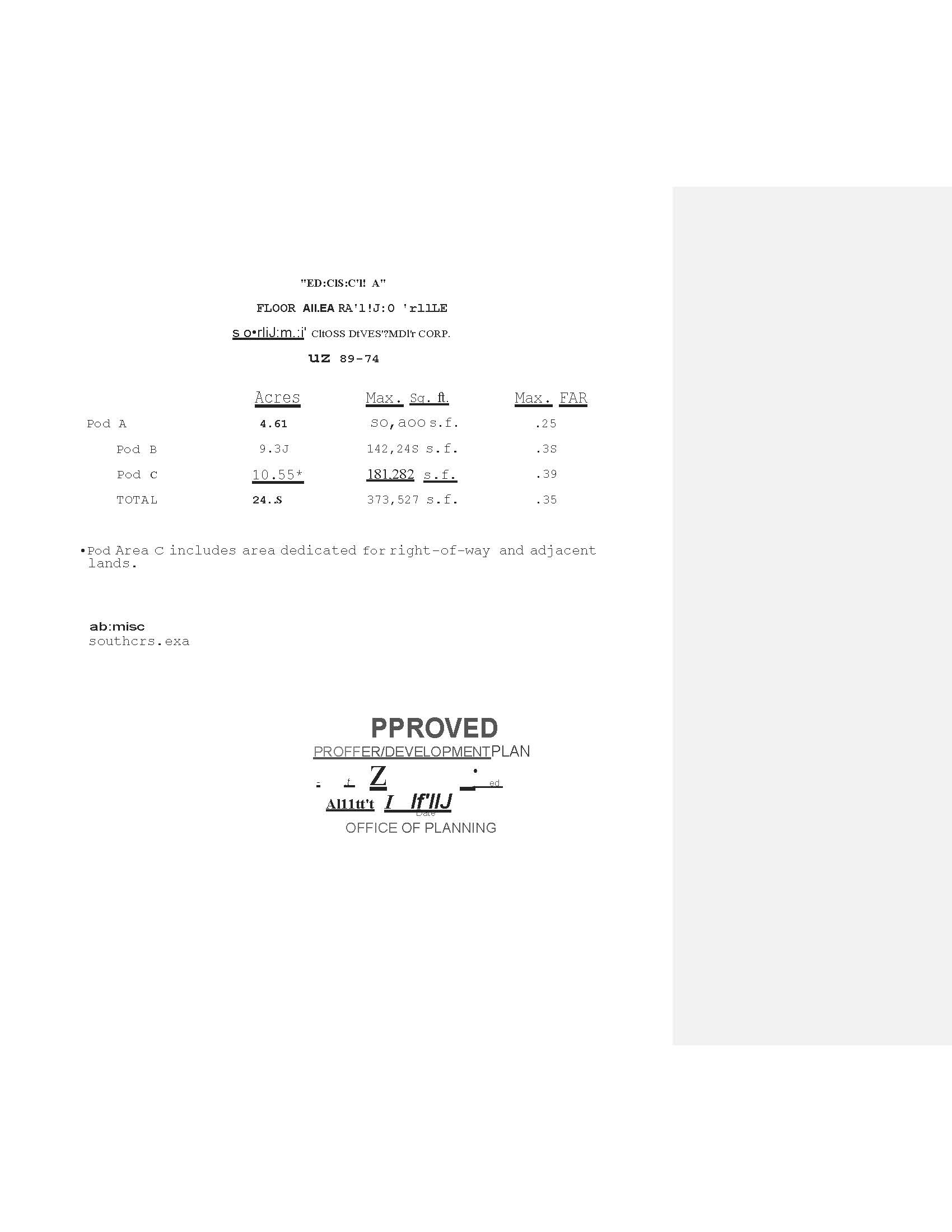 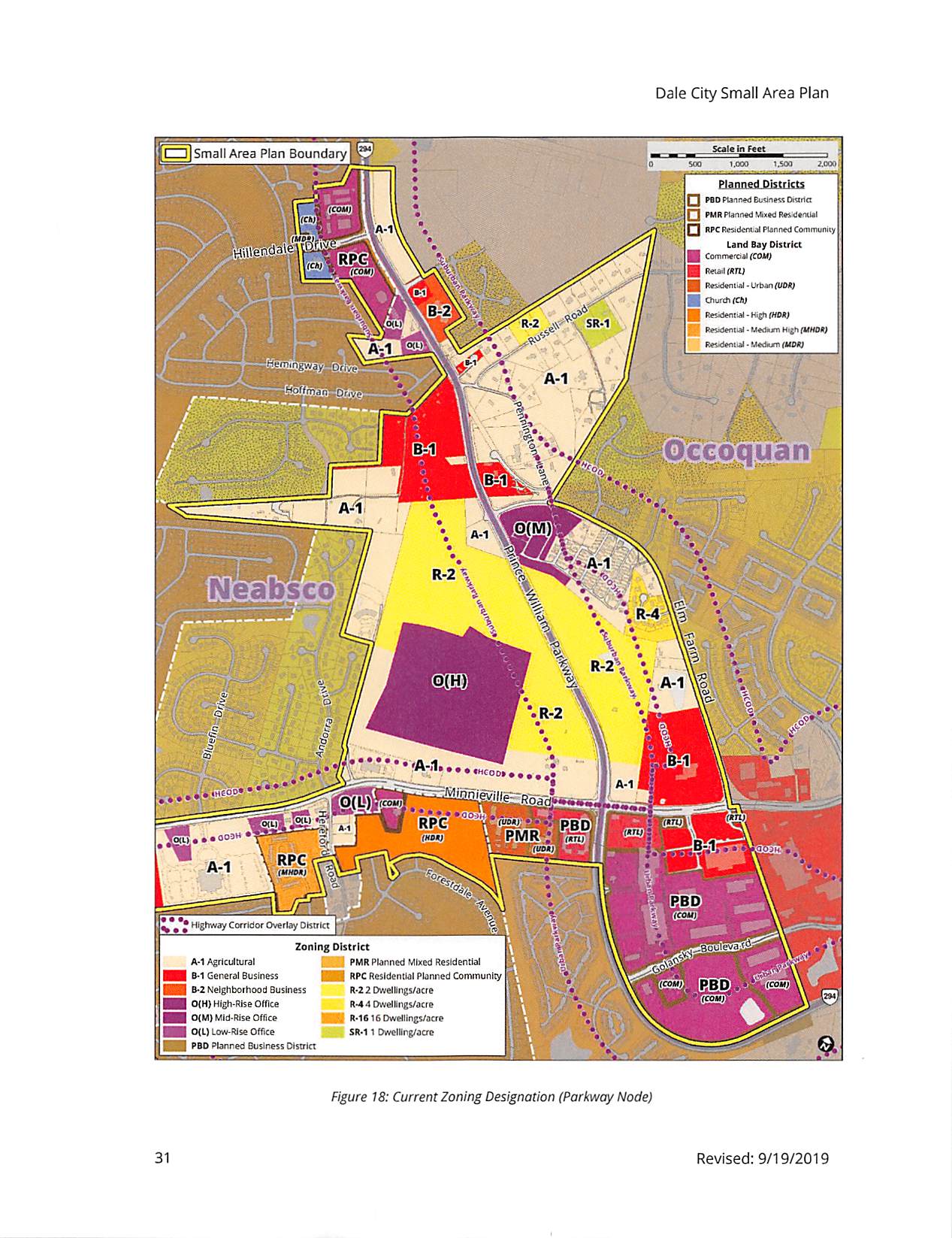 PROPOSED NEW DEVELOPMENT IN 1990 PODS B & C

	
	.31 FAR

	Allow Retail Uses in Pod Area B

	Remove Requirement that buildings in Pod Area C contain minimum 40% Office

	Allow potential for residential Units on 2nd and 3rd Floor of Retail (ZO § 32-400.25)
	
	Residential Density 16 Units or 6.32/Acre consistent with 1-10 Sector Plan Density.

	Result would be replacement of antiquated office park development with retail or mixed-use 	development consistent with Dale City Sector Plan.
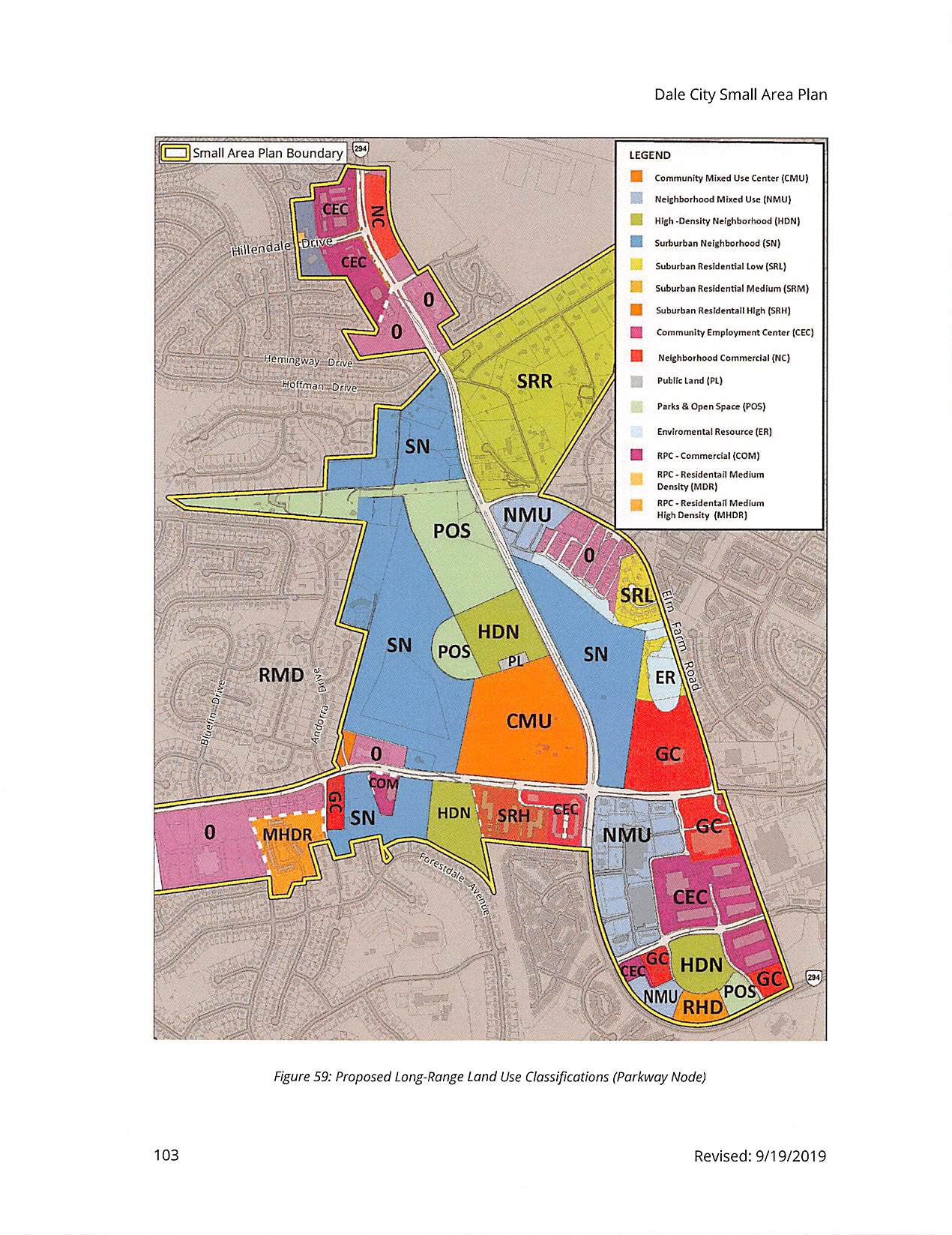 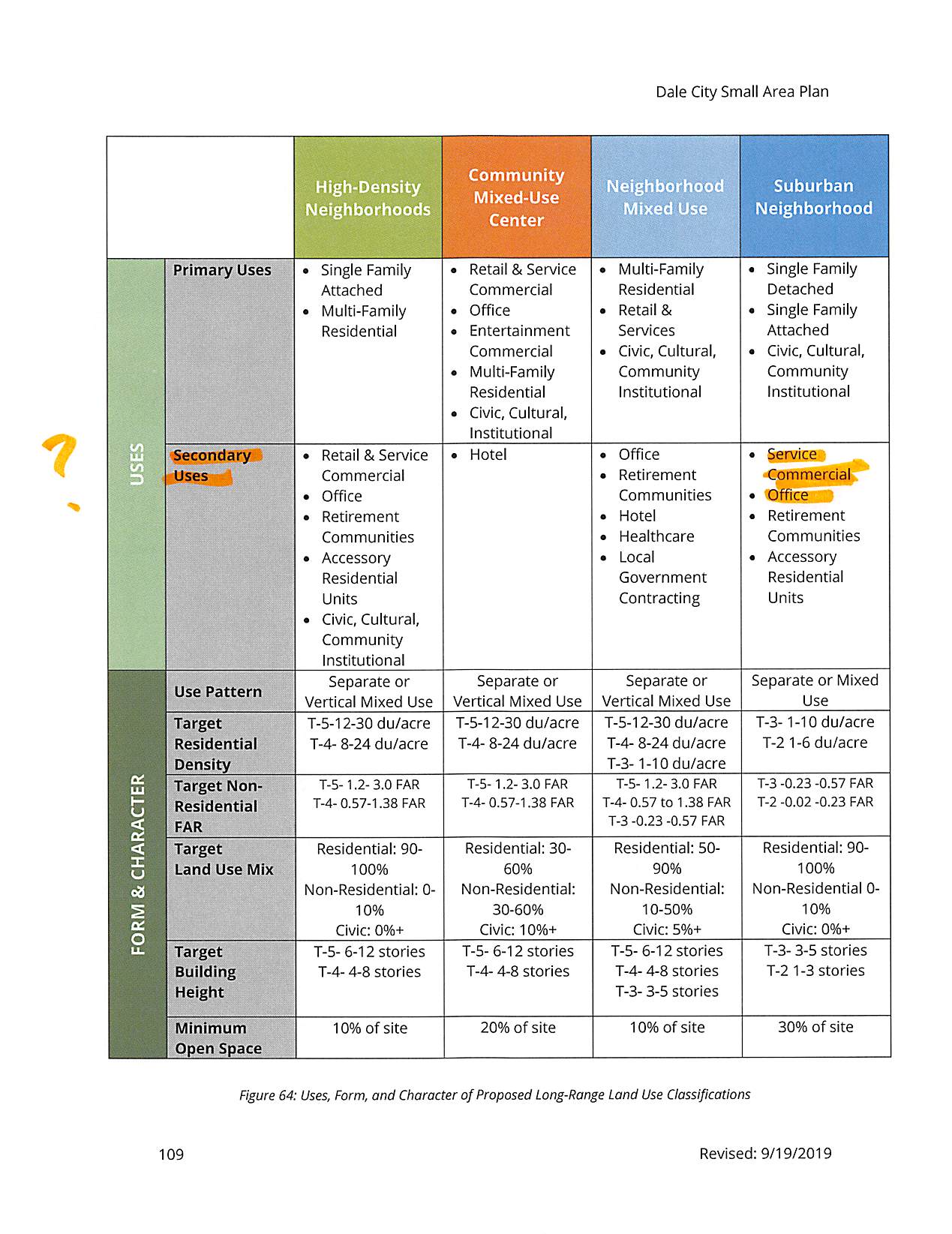 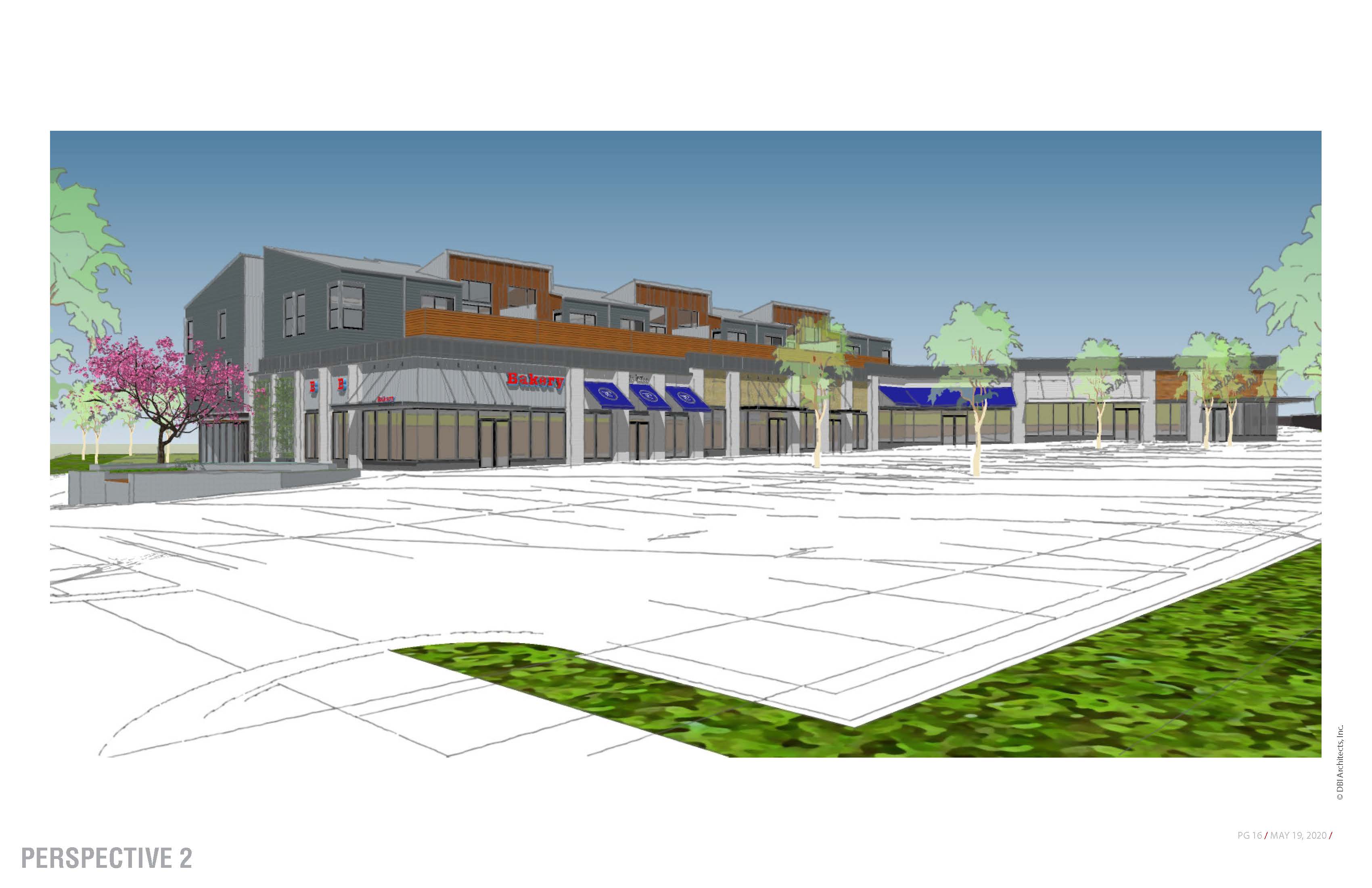 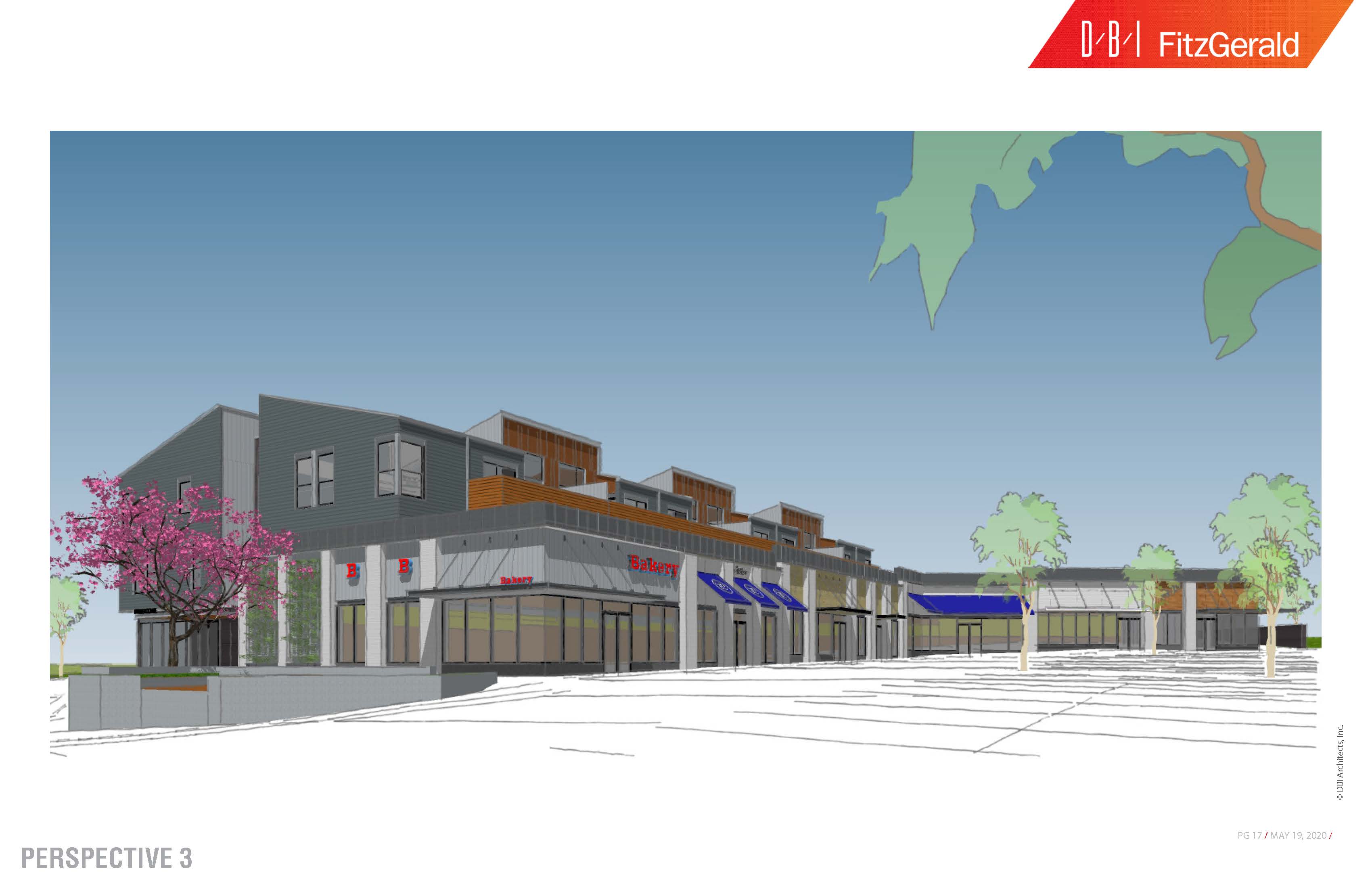 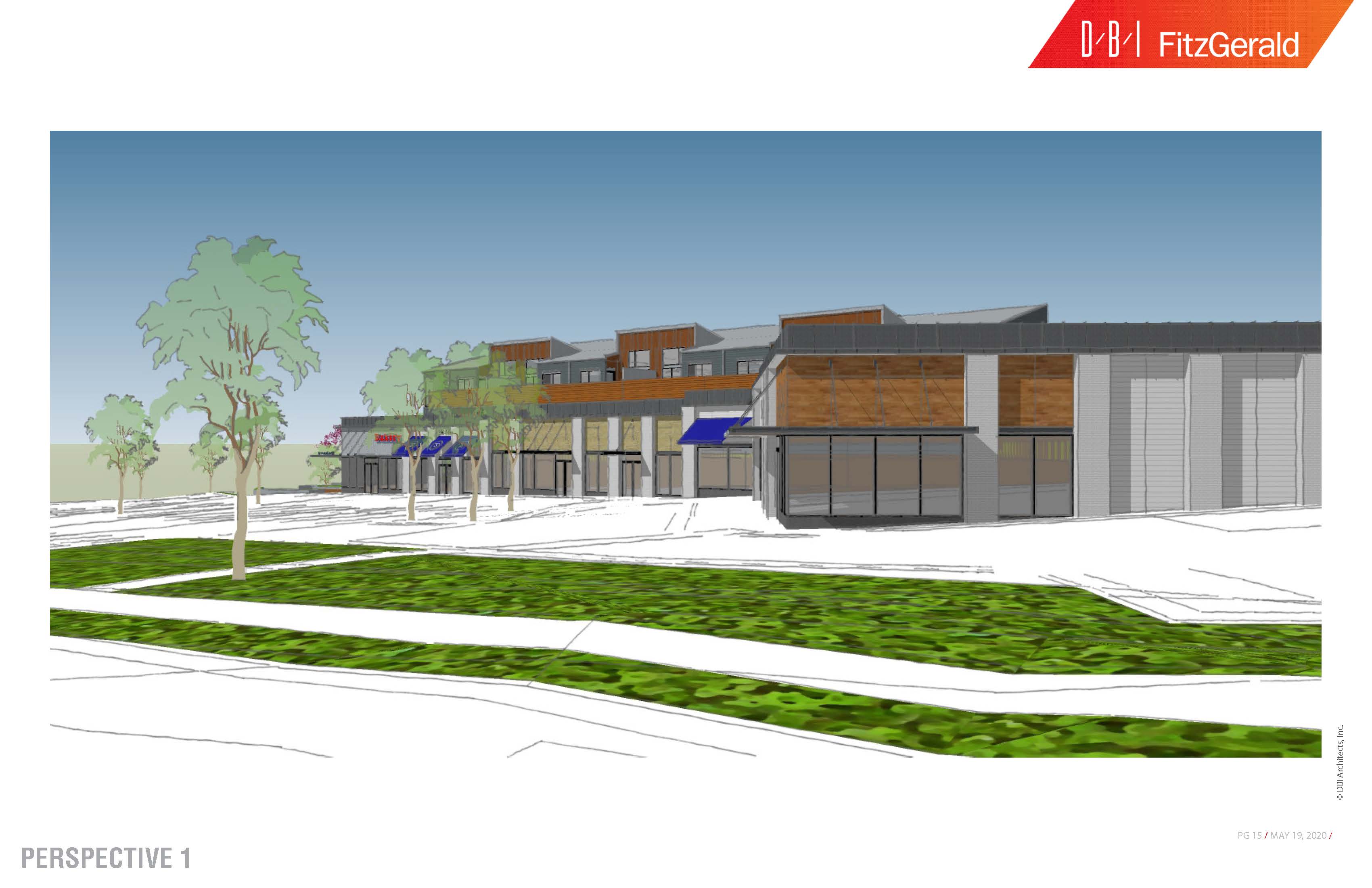 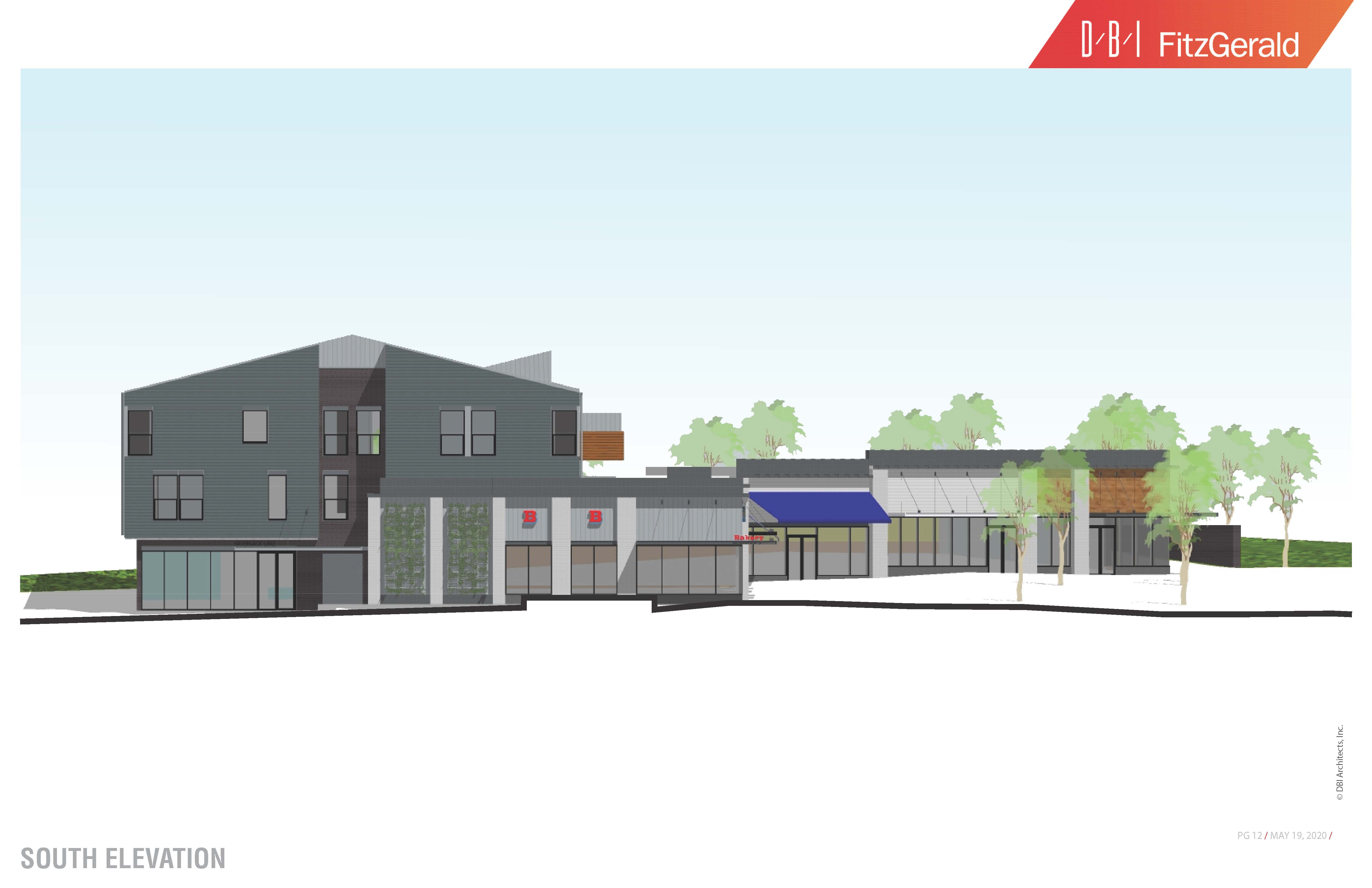 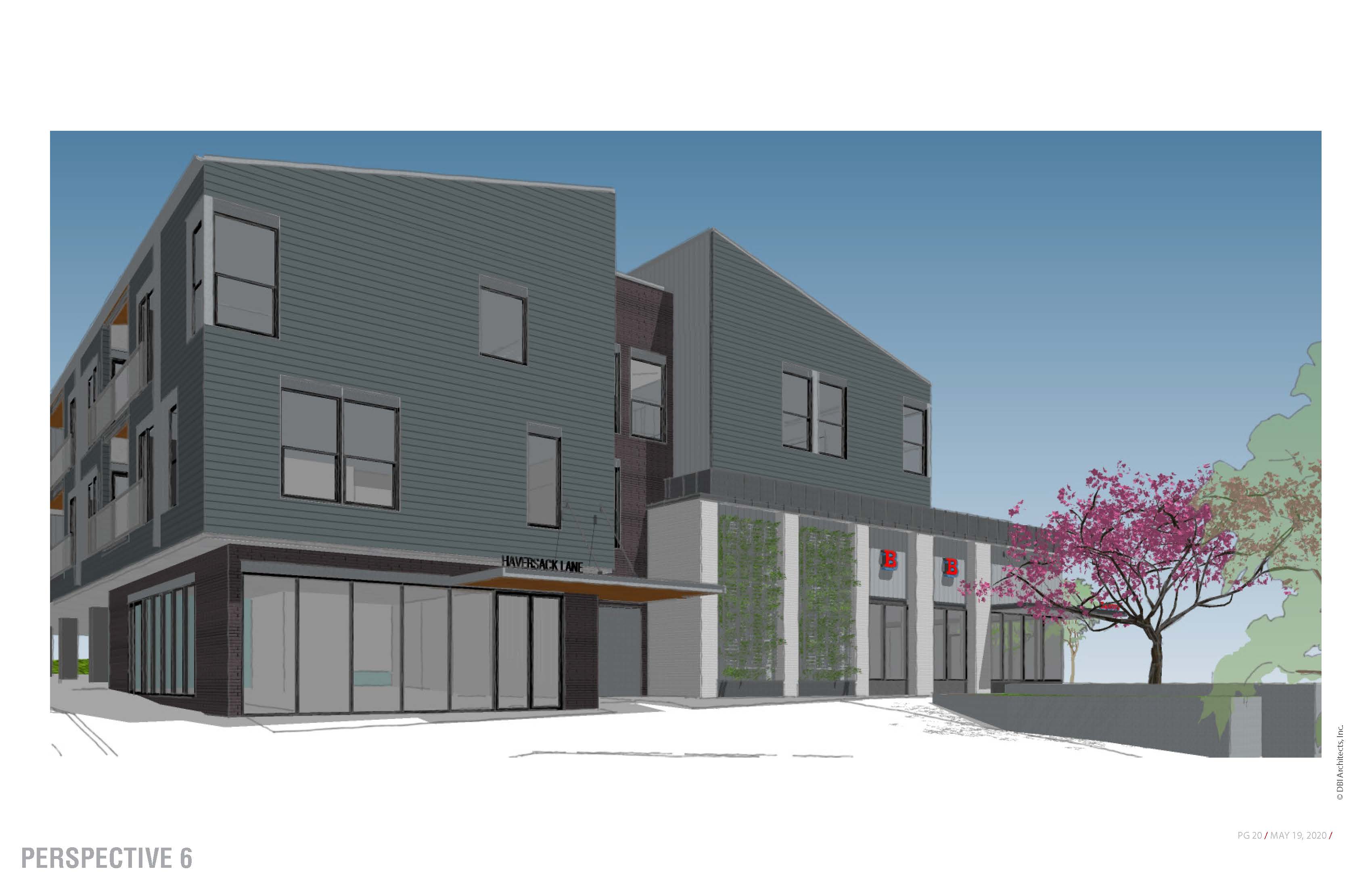 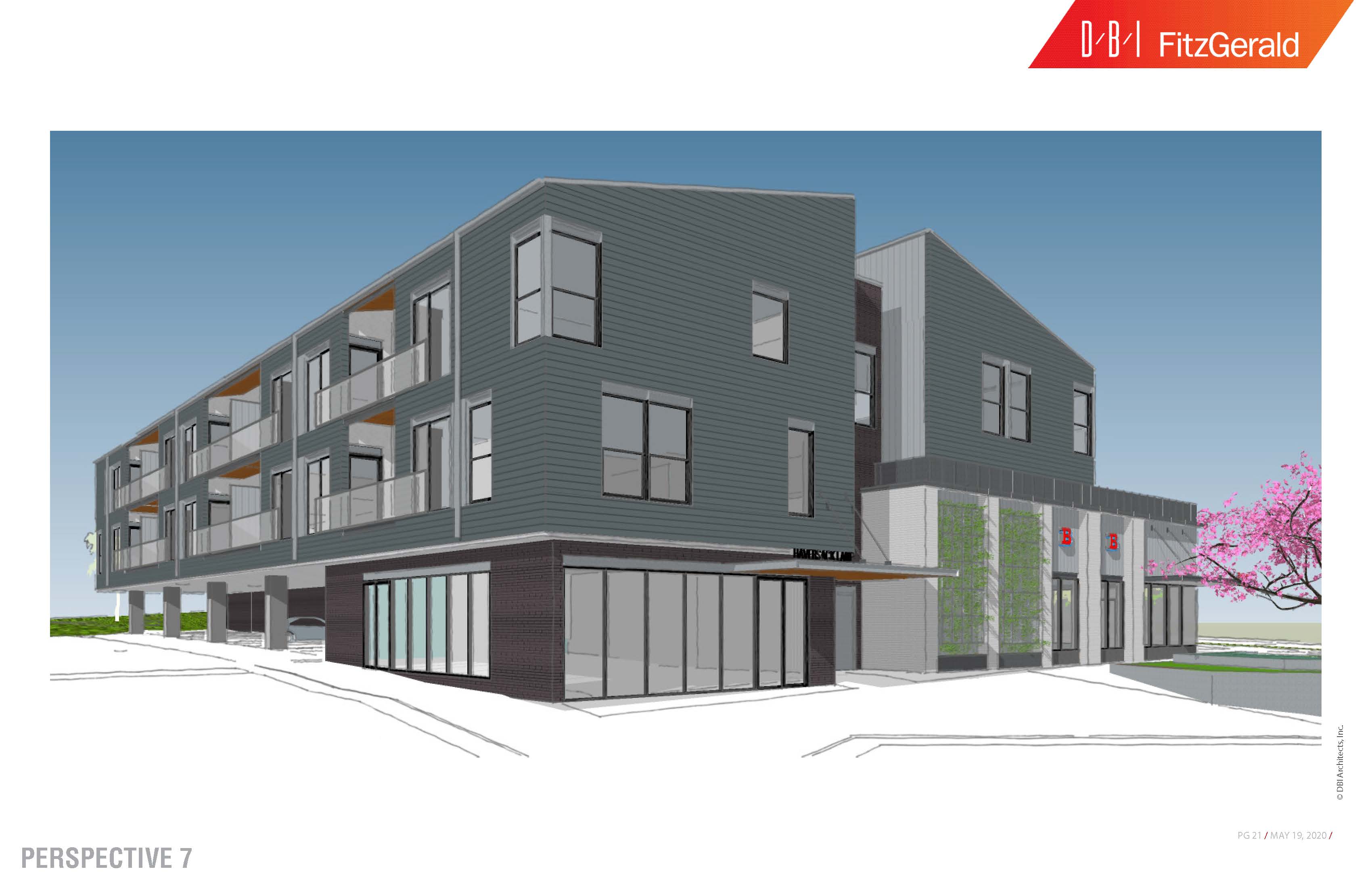 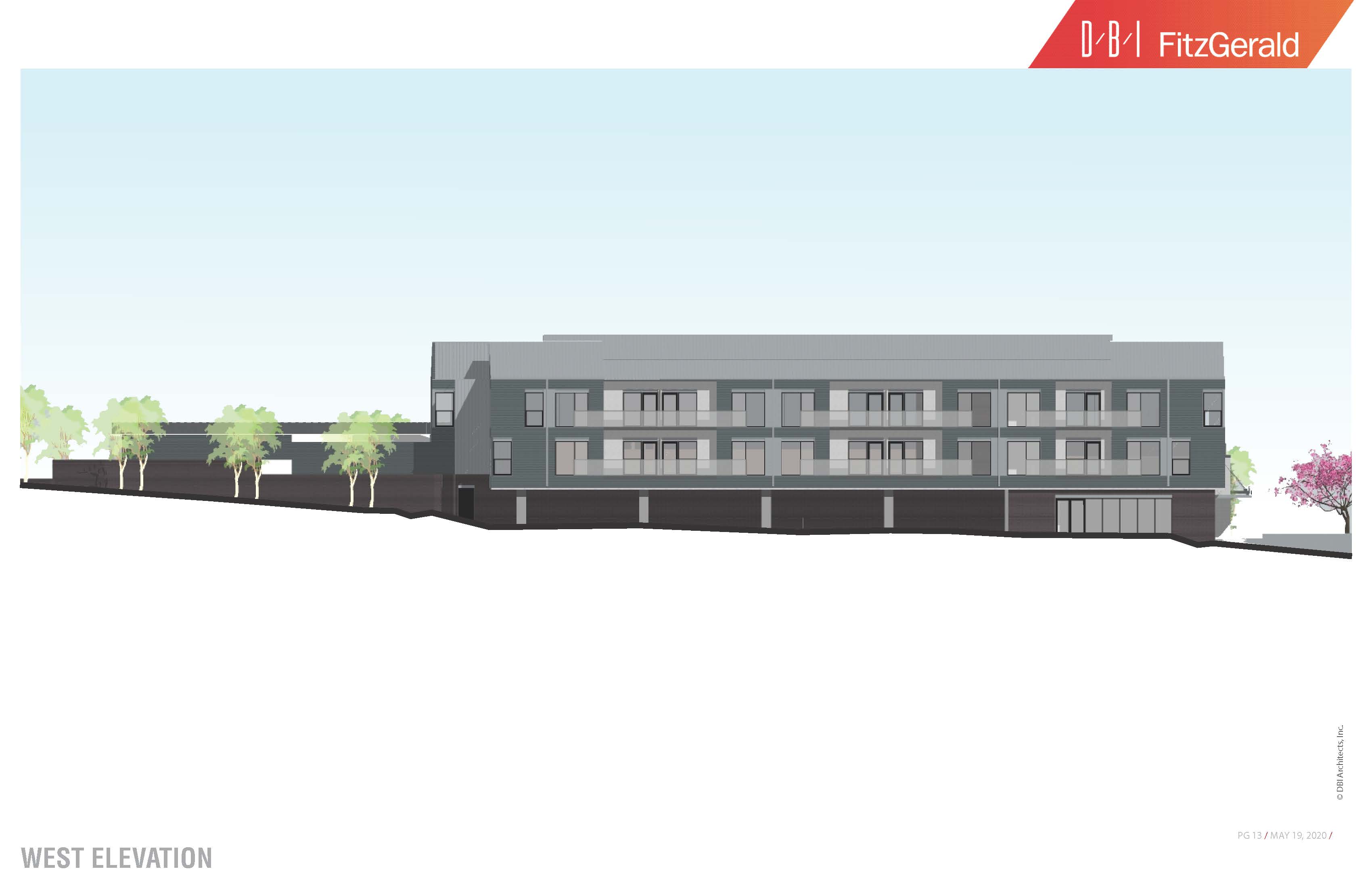 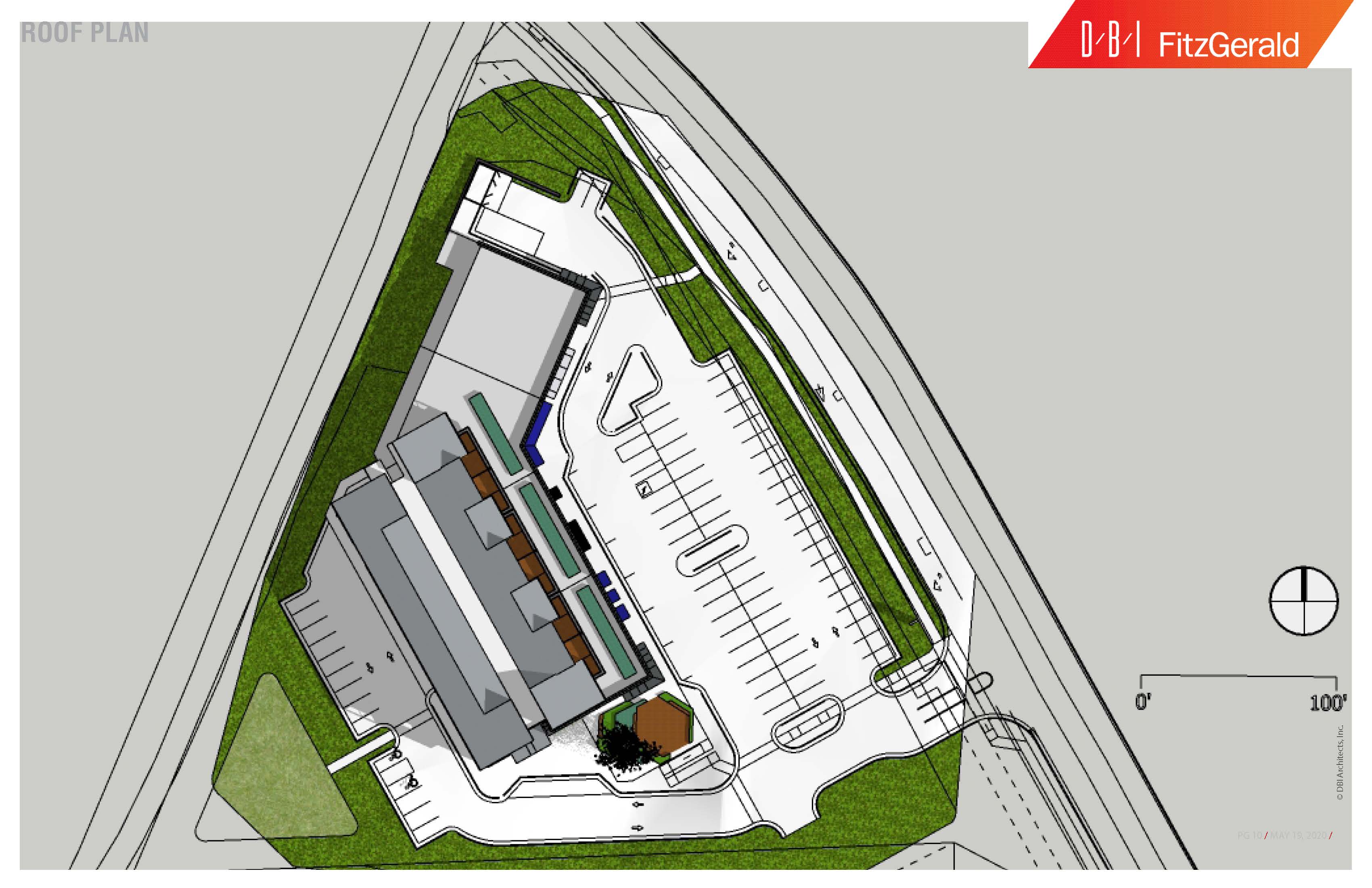 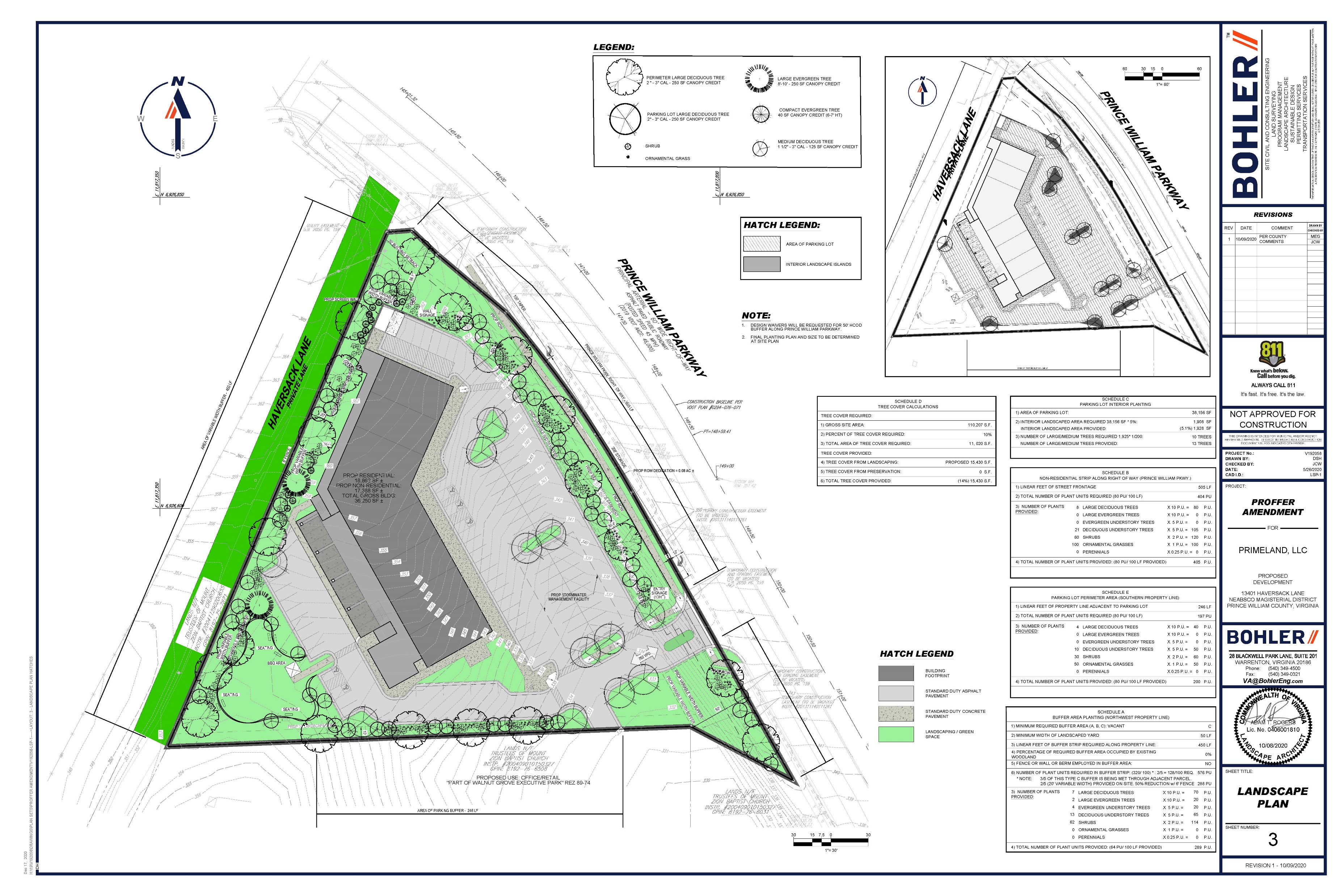 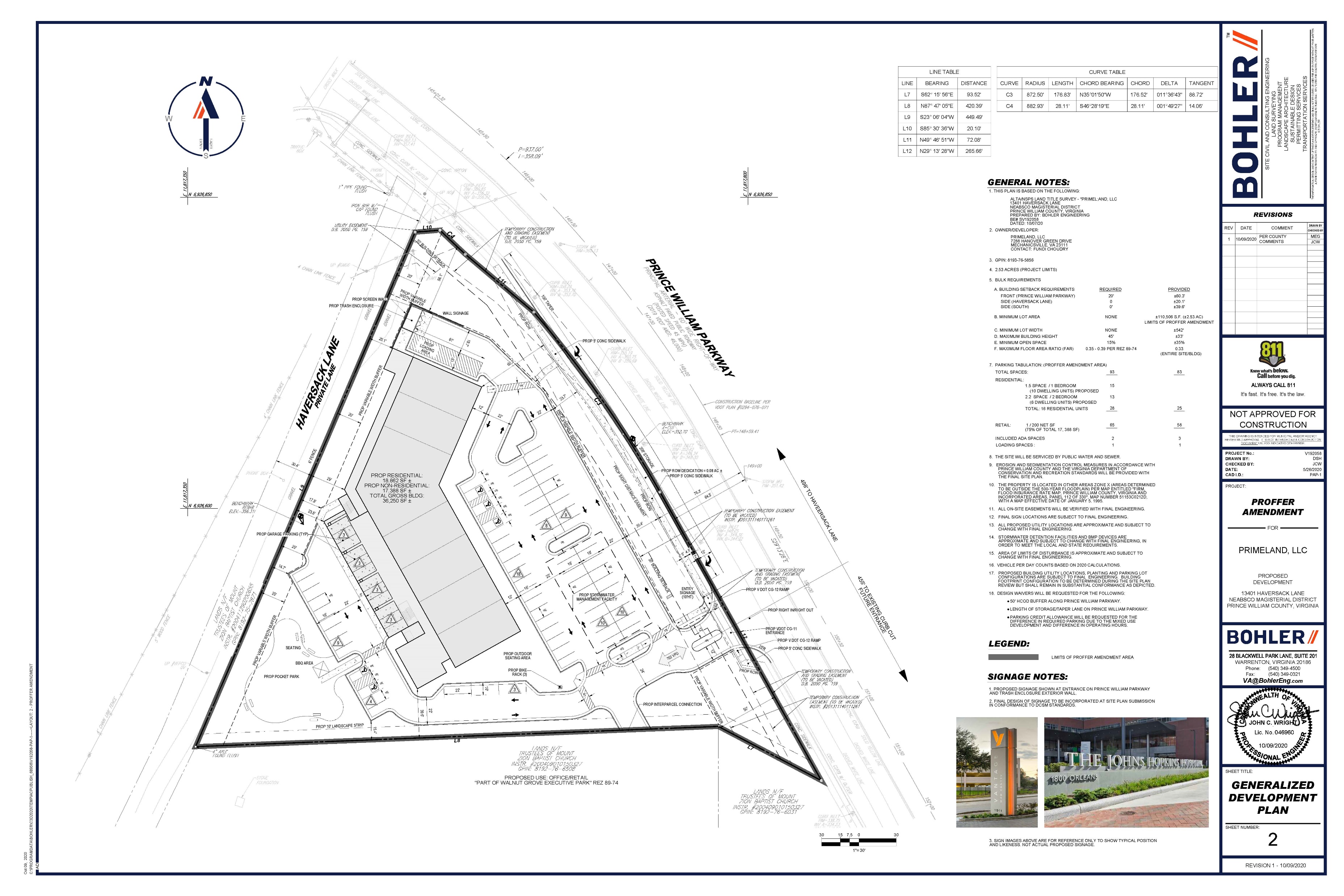 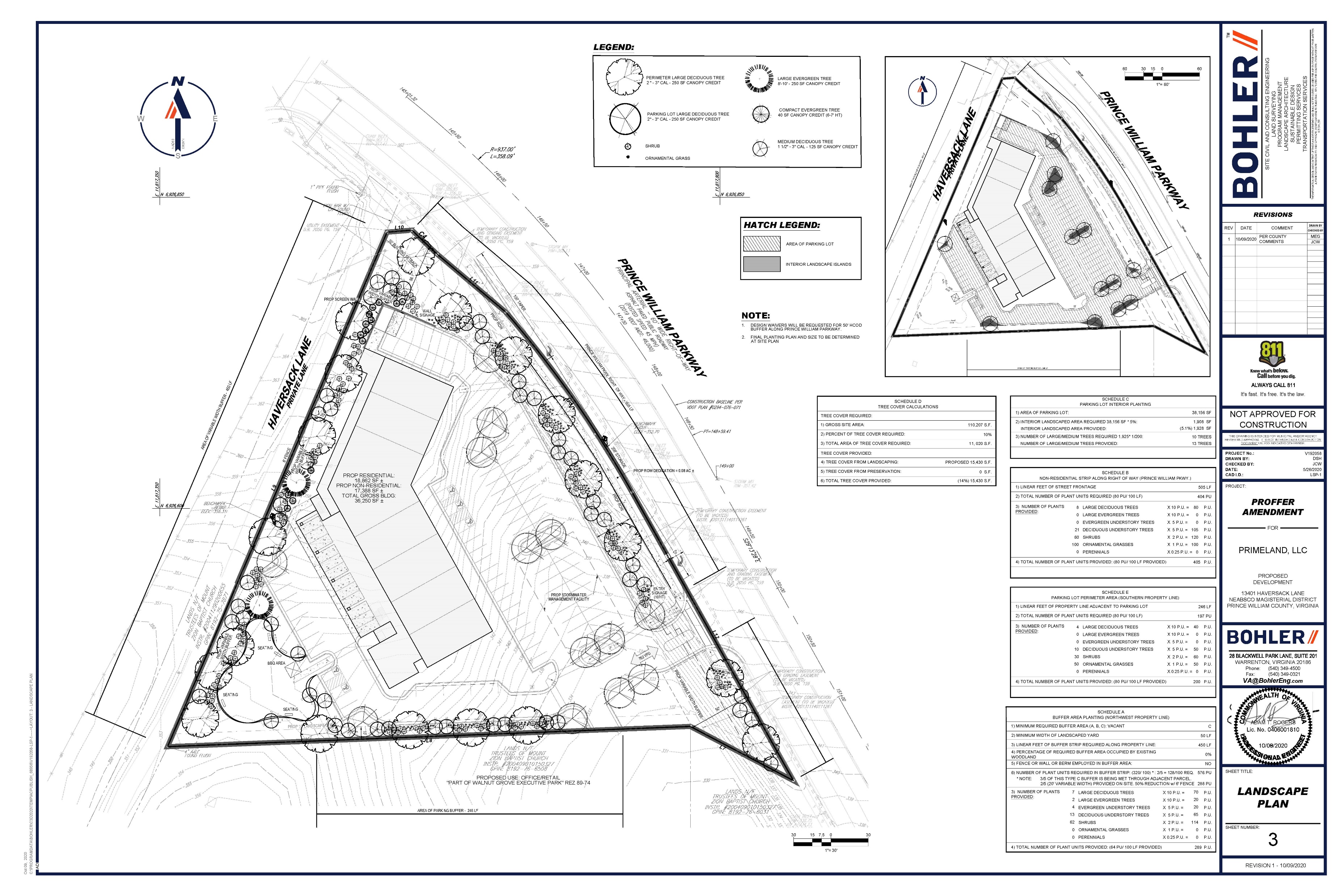